Overtime Law ChangesNavigating an Uncertain Future
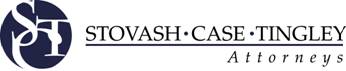 Peyton H. Keaton IV, Esq.
407-316-0393
pkeaton@sctlaw.com 
www.sctlaw.com
Major Provisions
●	Coverage
● 	Minimum Wage
● 	Overtime Pay
● 	Youth Employment
● 	Recordkeeping
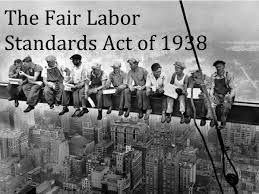 2
Employment Relationship
● 	There must be an employment relationship between 	the 	“employer” and the “employee.”

  ●	Employees vs. Independent Contractors
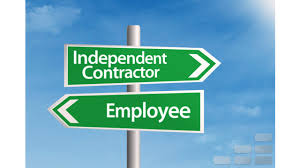 3
FLSA Exemptions
Unless an exemption applies, employees must:

●	Receive at least the applicable current minimum wage.  	
	(Federal Min. Wage: $7.25; Fla. Min. Wage: $8.05)

● 	Receive OT pay for hours worked over 40 in a workweek.

● 	Maintain true and accurate time records.

* Exemptions are to be “narrowly construed against the employer.”
4
FLSA Exemptions
541 Exemptions 
Executive
Administrative
Professional
Outside Sales
Computer Related Occupation
Highly compensated

Remember: There is a Duties Test and Salary Basis Test 

*The Outside Sales exemption does not have a minimum salary requirement.
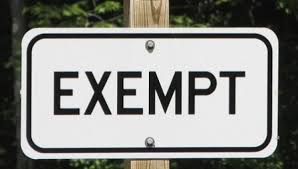 5
Executive Exemption
1.	Primary duty is management of the enterprise or of a 	customarily recognized department or subdivision
2.	Customarily and regularly directs the work of two or more other 	employees.
3.	This includes authority to hire or fire other employees or 	recommendations as to the hiring, firing, advancement, promotion 	or other change of status of other employees given particular  	weight.
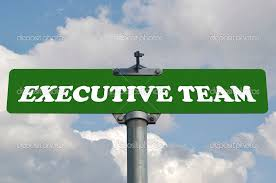 6
Administrative Exemption
1.	Primary duty is the performance of office or non-	manual work directly related to the management or 	general business operations of the employer or the 	employer’s customers 
2.	Primary duty includes the exercise of discretion and 	independent judgment with respect to matters of 	significance.
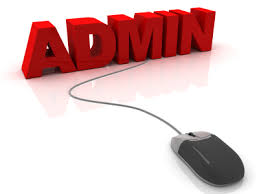 7
Professional Exemption
1.	Primary duty is the performance of work requiring 	knowledge of an advanced type in a field of science or 	learning customarily acquired by a prolonged course of 	specialized intellectual instruction.
2.	Primary duty is the performance of work requiring 	invention, 	imagination, originality, or talent in a recognized field of 	artistic or creative endeavor.
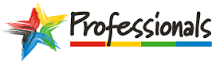 8
Outside Sales Exemption
1.	Primary duty is: (1) making sales, or (2) obtaining 	orders or 	contracts for services or facilities for consideration paid 	by customer.
2.	Customarily and regularly engaged away from the 	employer’s place(s) of business in performing such 	primary	duty.

*  No Salary Requirement
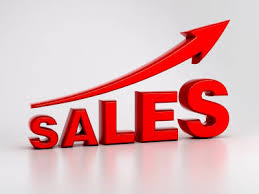 9
Computer Related Occupations
Primary duty is:
●	The application of systems analysis techniques and 	procedures, including consulting with users, to determine 	hardware, software, or system functional specifications.
●	The design, development, documentation, analysis, 	creation, 	testing, or modification of computer systems or programs, 	including prototypes, based on and related to user or system 	design specifications;
●	The design, documentation, testing, creation or modification of 	computer programs related to machine operating systems
●	A combination of the above requiring the same level of skills.
10
FLSA Exposure Sources
1.  Department of Labor Compliance Review
● Employee Complaint
● Industry Review
● Competitor Complaint
2.  Lawsuits – Damages Available in FLSA Litigation
● 	Back Pay for Up to 3 Years.
● 	Liquidated Damages
● 	Attorneys’ Fees and Costs
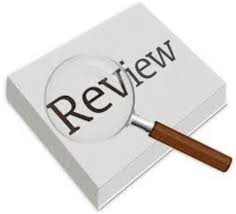 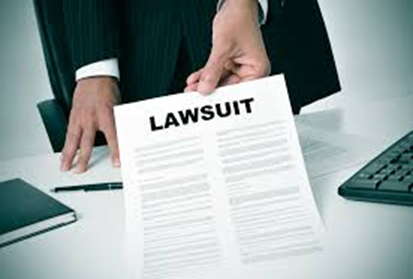 11
Overview of New Regulations
Effective Date. The Final Rule is effective December 1, 2016.
Increase in Salary Level. The minimum salary for exempt employees more than doubles from $23,660 to $47,476 annually.
Inclusion of Incentives, Commissions and Non-Discretionary Bonuses in Salary. Employers may use commissions, incentive pay and nondiscretionary bonuses to satisfy up to 10% of the new salary level. These additional payments must be made on at least a quarterly basis.
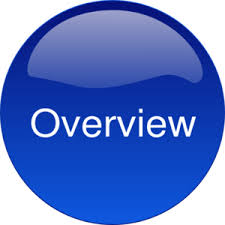 12
Overview of New Regulations
Highly-Compensated Exemption. The Final Rule increases the salary threshold for highly compensated employees from $100,000 to $134,004 annually. 

Automatic Update Every Three Years. The minimum salary level will increase every three years with the first increase set for January 1, 2020.
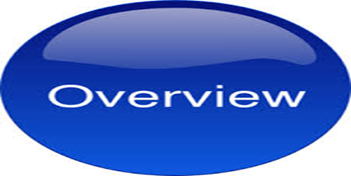 13
Catch-up Payments
●	If an employee does not earn enough from the 	nondiscretionary bonus, commission, or incentive 	payments 	in a given quarter to meet the standard salary level – an 	employer may make a “catch-up” payment within 	one pay 	period of the end of the quarter.
●	Any such “catch-up” payment will count only toward 	the prior quarter’s salary amount and not toward the 	salary amount in the quarter in which it is paid.
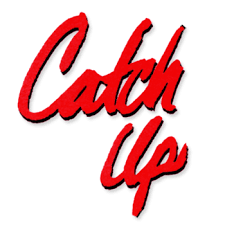 14
Highly Compensated Employees (HCE)
●	HCE’s must continue to receive at least the full standard salary 	level amount ($913 per week) each pay period on a salary or fee 	basis without regard to the payment of 	nondiscretionary bonuses and 	incentive payments (No Change to this principle).
●	Nondiscretionary bonuses and incentive payments 	(including 	commissions) may be counted towards the highly 	compensated	employees’ total annual compensation requirement ($134,004).  	(No change in this principle).
●	The HCE test does not allow employers to credit nondiscretionary 	bonuses or incentive payments (including commissions) towards 	the standard salary level weekly requirement.
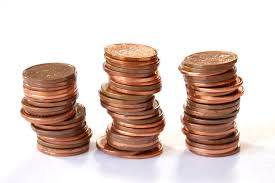 15
Automatic Updates
●	Every three years beginning January 1, 2020, the 	standard salary and annual compensation levels will 	be automatically updated.
●	At least 150 days before the effective date, the 	Secretary will publish a notice in the Federal Register 	of the updated salary and total annual compensation 	amounts that will be required.
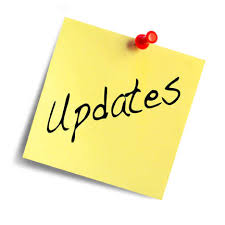 16
Updating the Standard Salary Level
Standard Salary Level – Updated to equal the 40th percentile of weekly earnings of full-time salaried workers in the lowest-wage Census Region.
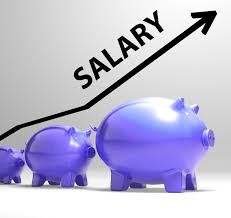 17
Updating HCE Compensation Level
Highly compensated employees – updated to equal the 90th percentile of annualized earnings of full-time salaried workers nationally.
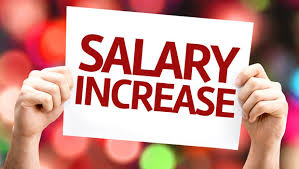 18
Salary Basis Test
●	Regularly receives a predetermined amount of 	compensation 	each pay period (on a weekly or less 	frequent basis).
●	The compensation cannot be reduced because of 	variations in the quality or quantity of the work 	performed.
●	Need not be paid for any workweek when no work is 	performed.
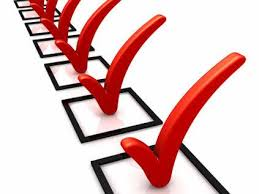 19
Deductions from Salary
●	An employee is not paid on a salary basis if 	deductions from the predetermined salary are made for 	absences occasioned by the employer or by the operating 	requirements of the businesses.
●	If the employee is ready, willing and able to work, 	deductions may not be made for time when work is 	not available.
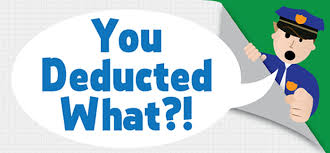 20
Effect of Improper Deductions
●	An actual practice of making improper deductions 	from salary will result in the loss of the exemption.

	- During the time period in which improper deductions were 		   made.
	- For employees in the same job classifications
	- Working for the same managers responsible for the actual 	      	   improper deduction.

●	Isolated or inadvertent improper deductions, 	however, 	will not result in the loss of exempt status if the 	employer reimburses the employee.
21
Safe Harbor
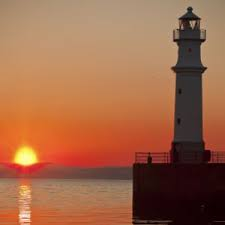 The exemption will not be lost if the employer:
●	Has a clearly communicated policy prohibiting 	improper deductions and including a complaint 	mechanism.
● 	Reimburses employees for any improper deductions
● 	Makes a good faith commitment to comply in the 	future.
Unless the employer willfully violates the policy by continuing to make improper deductions after receiving employee complaints.
22
Recordkeeping
●	The FLSA requires that all employers subject to any 	provision of the Act make, keep, and preserve 	certain records.
●	Time clocks are not required and records need not be 	kept in 	any particular form.
●	Nonetheless, every covered employer must keep 	certain records for each non-exempt worker.
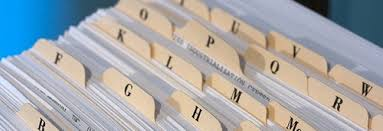 23
Recordkeeping
The following is a sample listing of some of the basic records that an employer must maintain:
●	Employee’s full name and social security number
●	Address, including zip code
●	Birthdate if younger than 19.
●	Sex and Occupations
●	Time/day of week employee’s workweek begins
●	Hours worked each day
●	Total hours worked each workweek
Reference:  Fact Sheet 21:  Recordkeeping Requirements Under the FLSA
24
Required Posting
●	Covered employers must post a notice explaining the 	FLSA, as prescribed by the Wage and Hour Division, 	in a conspicuous place such as a lunch room or 	employee lounge area.
●	Posting: Available electronically for downloading 	and printing at:
 www.dol.gov/oasam/boc/osdbu/sbrefa/poster/matrix.htm
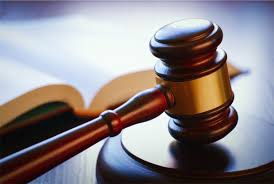 25
Common Errors to Avoid
●	Assuming that all employees paid a salary are not 	due overtime.

●	Improperly applying an exemption

●	Failing to pay for all hours an employee is “suffered 	or permitted” to work

●	Limiting the number of hours employees are allowed 	to record.
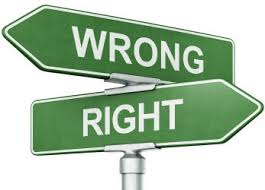 26
Common Errors to Avoid
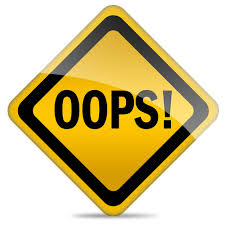 ●	Failing to include all pay required to be included in 	calculating the regular rate for overtime pay.
●	Failing to add all hours worked in separate 	establishments for the same employer when 	calculating overtime due.
●	Making improper deductions from wages that cut 	into the required minimum wage or overtime.  	Examples:  shortages, 	drive-offs, damage, tools, and 	uniforms.
●	Treating an employee as an independent contractor.
●	Confusing Federal law and State law.
27
The FLSA Does Not Require
●	Vacation, holiday, severance, or sick pay
●	Meal or rest periods, holidays off, or vacations
●	Premium pay for weekend or holiday work
●	A discharge notice, reason for discharge, or 	immediate payment of final wages to terminated 	employees
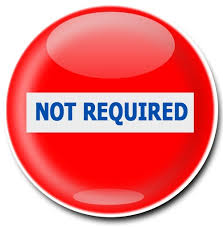 28
Some Unexpected Challenges
Conventional wisdom holds that there are two alternatives to address those employees below the new salary threshold: (1) increase the salary of employees below $47,476 to at least this new threshold, or (2) convert employees below the new threshold to nonexempt status and pay overtime for hours worked over 40 per week. 
In addition to the financial and operational impact of these changes, there may be some unexpected consequences or challenges - here is a review of some of these:
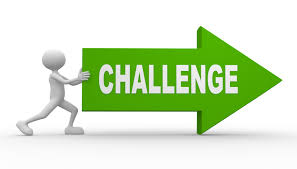 29
Some Unexpected Challenges
Converting Employees to Non-Exempt
●	Employees will now be required to maintain an accurate 	record of hours worked. Besides the logistics of the 	change, there may be a negative employee relations 	impact or perception of a change to his/her “status.”
●	These employees will be eligible to receive overtime 	for hours worked over 40 in a workweek; this may 	result in changes to remote work policies or other 	flexible 	work arrangements that are suitable for exempt 	employees, but less desirable for 	nonexempt employees.
30
Some Unexpected Challenges
Converting Employees to Non-Exempt (continued)
● 	If benefit programs, officer status or other perks are 	tied to an employee’s exempt status, you may be 	required 	to make adjustments to these policies.
●	 Any commissions, incentive pay or nondiscretionary 	bonuses paid to these employees will be subject to 	additional overtime pay requirements.
●	The Fluctuating Workweek Method of Pay may be a 	more viable option now – this pay plan will permit 	the employer to retain the current salary level and pay 	overtime at a ½ time rate instead of 1½ time rate.
31
Some Unexpected Challenges
Increasing Salary to the New Threshold
● 	Does increasing salary levels result in an increase in 	PTO, vacation or short-term leave liability? 

● 	Will your matching levels for 401k or other benefits 	increase?
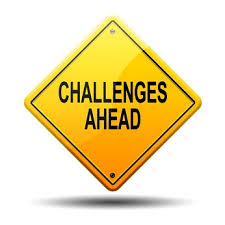 32
Some Unexpected Challenges
● 	Increasing the salary level for some employees might 	affect the integrity of your salary administration 	program. As an example, if an employee currently 	earning $40,000 per year is increased to $47,476 per 	year, what changes, if any, should be made for 	other employees earning slightly more – say 	$50,000? 
● 	Would 	the changes result in a compression of salary 	levels or would it cause a ripple effect by 	increasing salaries throughout the organization?
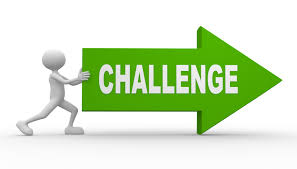 33
Develop a Comprehensive Plan Moving Forward
● 	We recommend that you confer with legal counsel 	regarding a plan to address these challenges. In  addition 	to 	the benefits of attorney-client confidentiality, there is a 	belief that the December 1st changes may spark a new 	wave of  FLSA 	lawsuits. 
● 	These lawsuits may focus on what, if any, steps an 	employer took to comply with these changes and the 	good faith efforts it took to be in 	compliance.
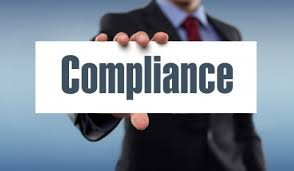 34
Develop a Comprehensive Plan Moving Forward
A comprehensive plan of action may include:
●	Determining the financial impact of either increasing 	the salary levels of certain employees or converting these 	individuals to overtime eligible employees.
●	Including revisions to pay plans, policies, benefit programs, 	timekeeping systems, employment agreements or handbooks as a 	result of these changes.
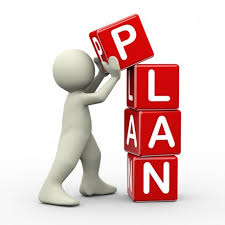 35
Develop a Comprehensive Plan Moving Forward
● 	Making sure that pay plans relying on incentives, 	commissions or nondiscretionary bonuses to cover 	up to 10% of the required salary are 	properly written 	and implemented.
● 	Assessing  the impact these substantive changes will 	have on your employee relations and compensation 	programs.
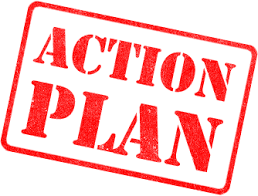 36
Develop a Comprehensive Plan Moving Forward
● 	Include a communication component that will permit 	pay changes to be communicated to employees in a 	proactive and positive manner.
● 	Consider the future of salary reviews and increases 	given that automatic adjustments to the minimum 	salary level will be made every three years.
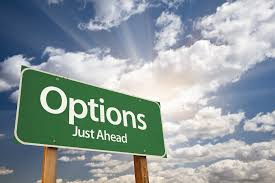 37
The End
38